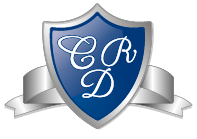 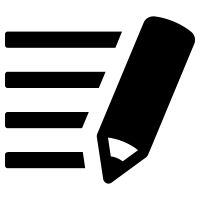 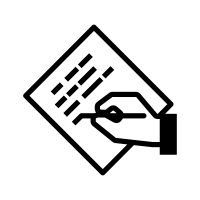 Unidad 1 – Clase 10Las  plantas son seres vivos
OBJETIVO DE LA CLASE:
0A1: identificar las partes de una planta
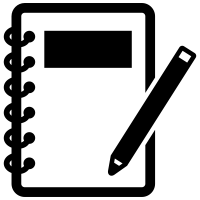 Ciencias Naturales • 1ro Básico
Profesora Carolina Díaz 
Lunes 7 de Junio del 2021
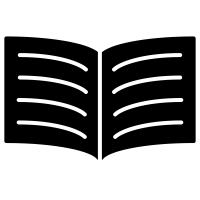 Normas de grupo
EXPECTATIVAS DE NUESTRA CLASE
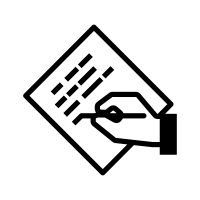 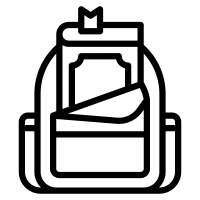 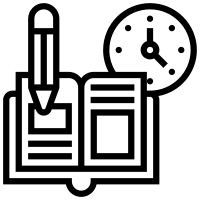 Trae tus materiales
Toma apuntes
Resuelve las tareas a tiempo
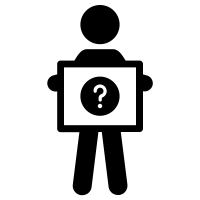 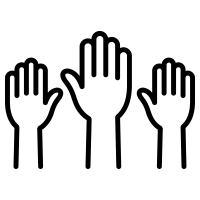 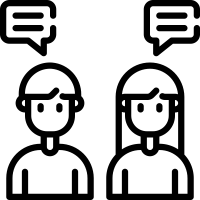 Plantea tus dudas
Comparte lo aprendido
¡Participa!
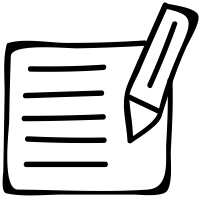 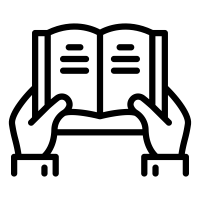 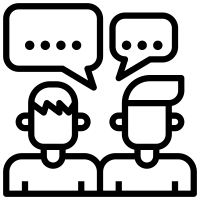 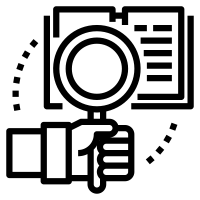 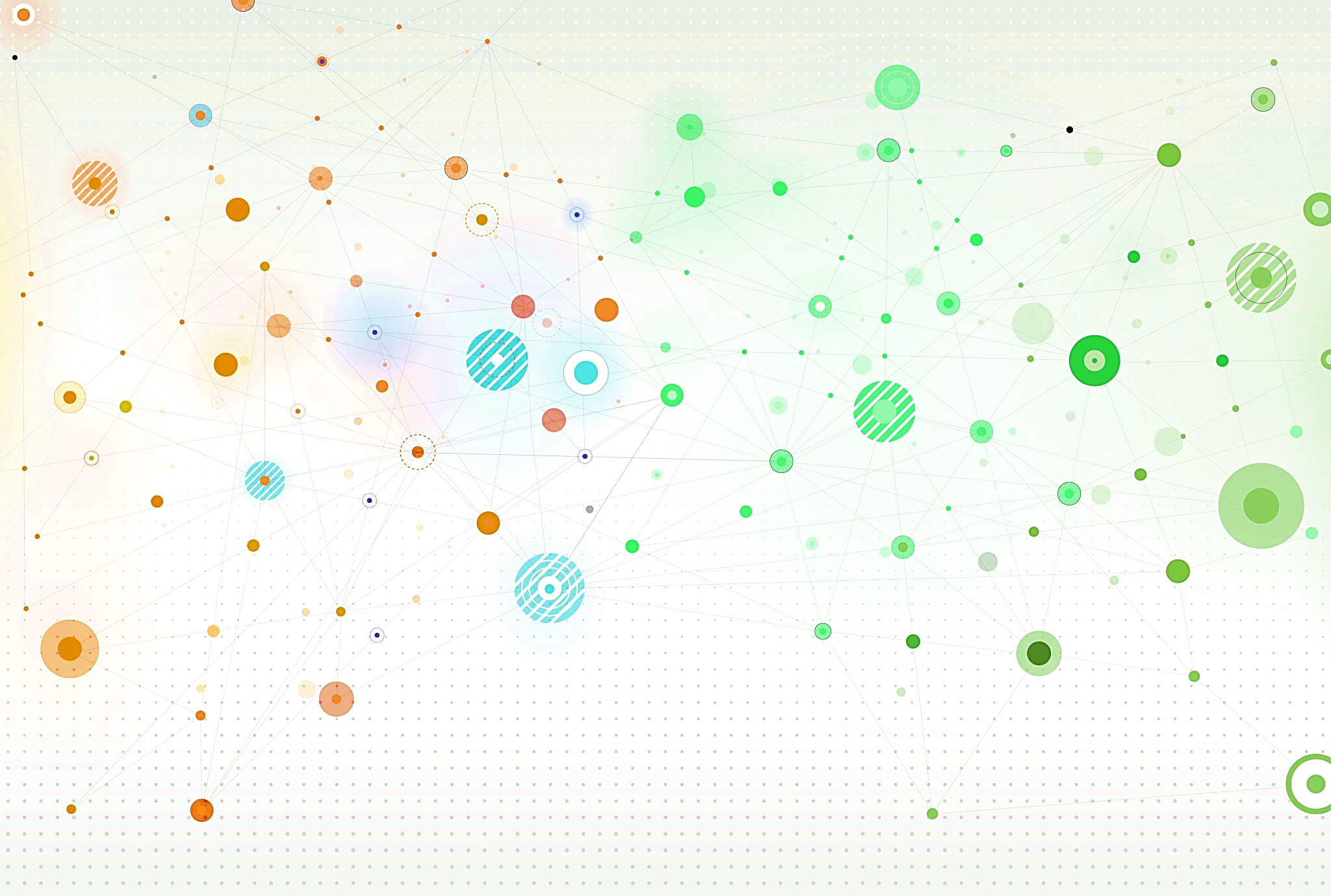 Conocimientos previos
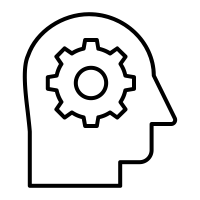 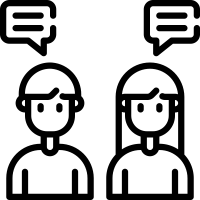 Comparte tu conocimiento
1.¿Qué se de una planta?
Lluvia de ideas

*  					*
*  					*
*  					*
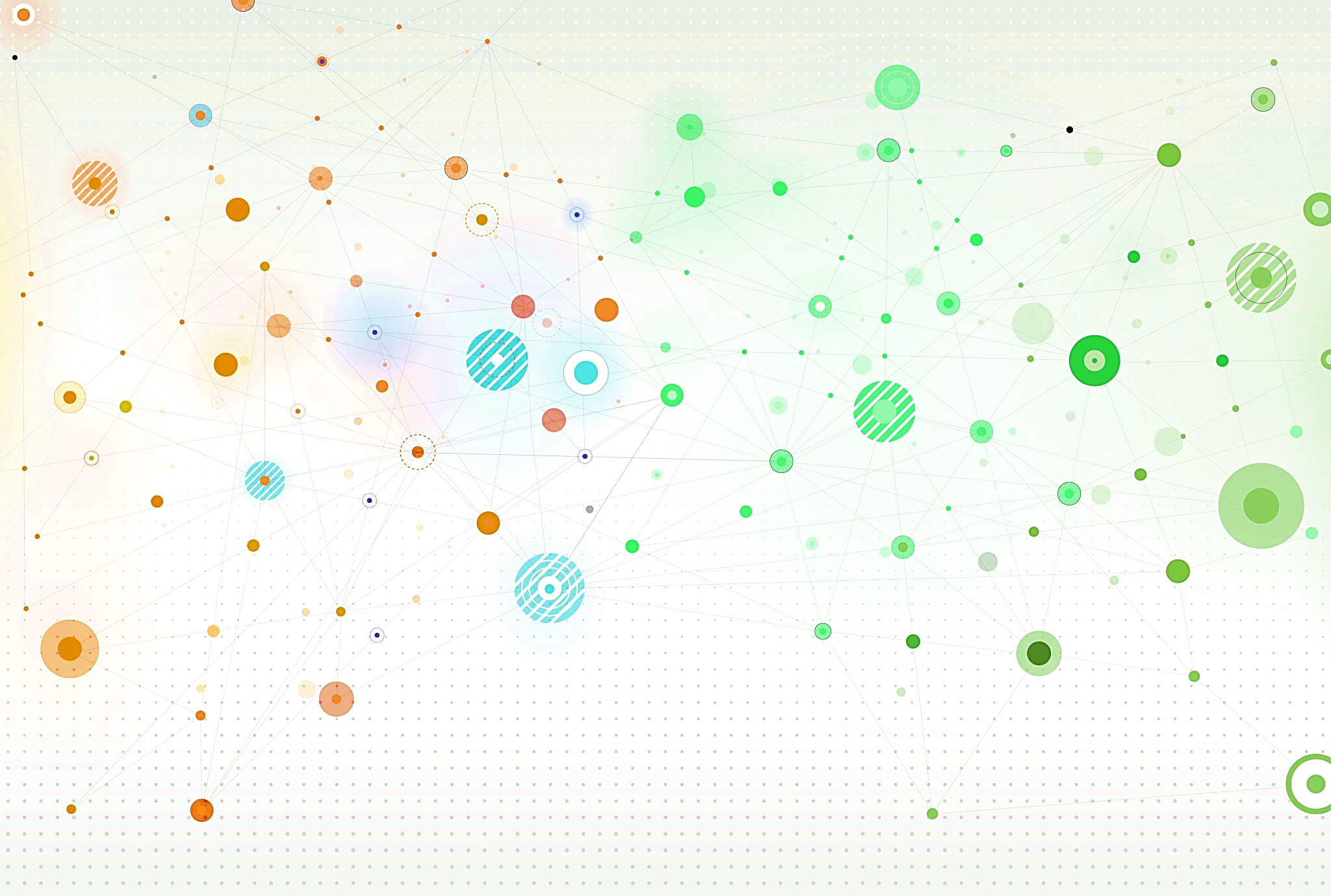 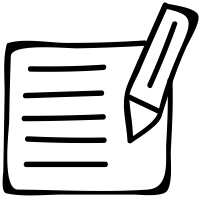 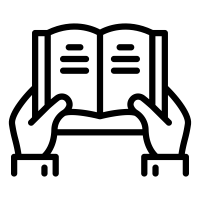 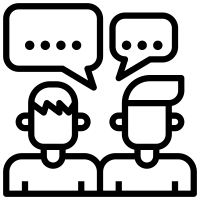 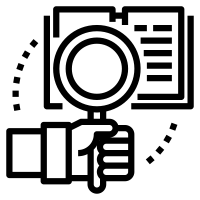 Conocimiento nuevo
Las partes de una planta
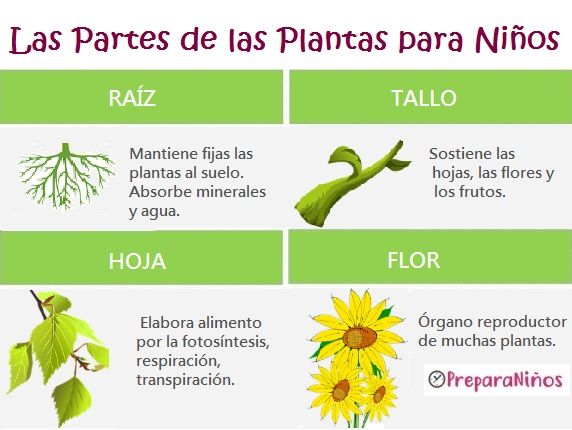 Actividad independiente
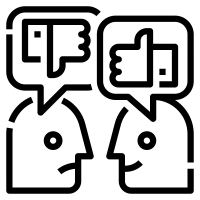 ¿Que recuerdo?
Dibuja en tu cuaderno la planta y escribe los nombres de sus partes
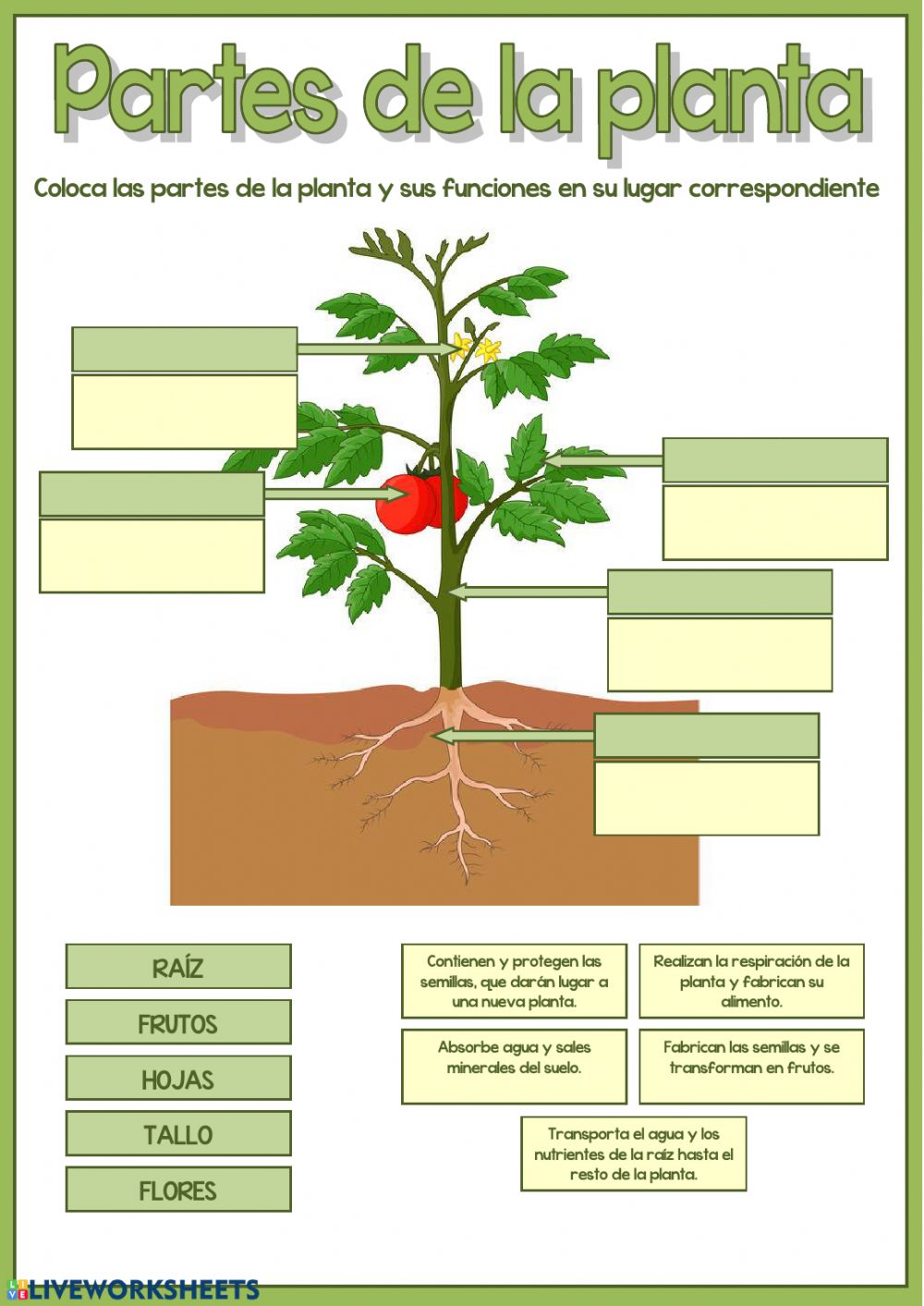 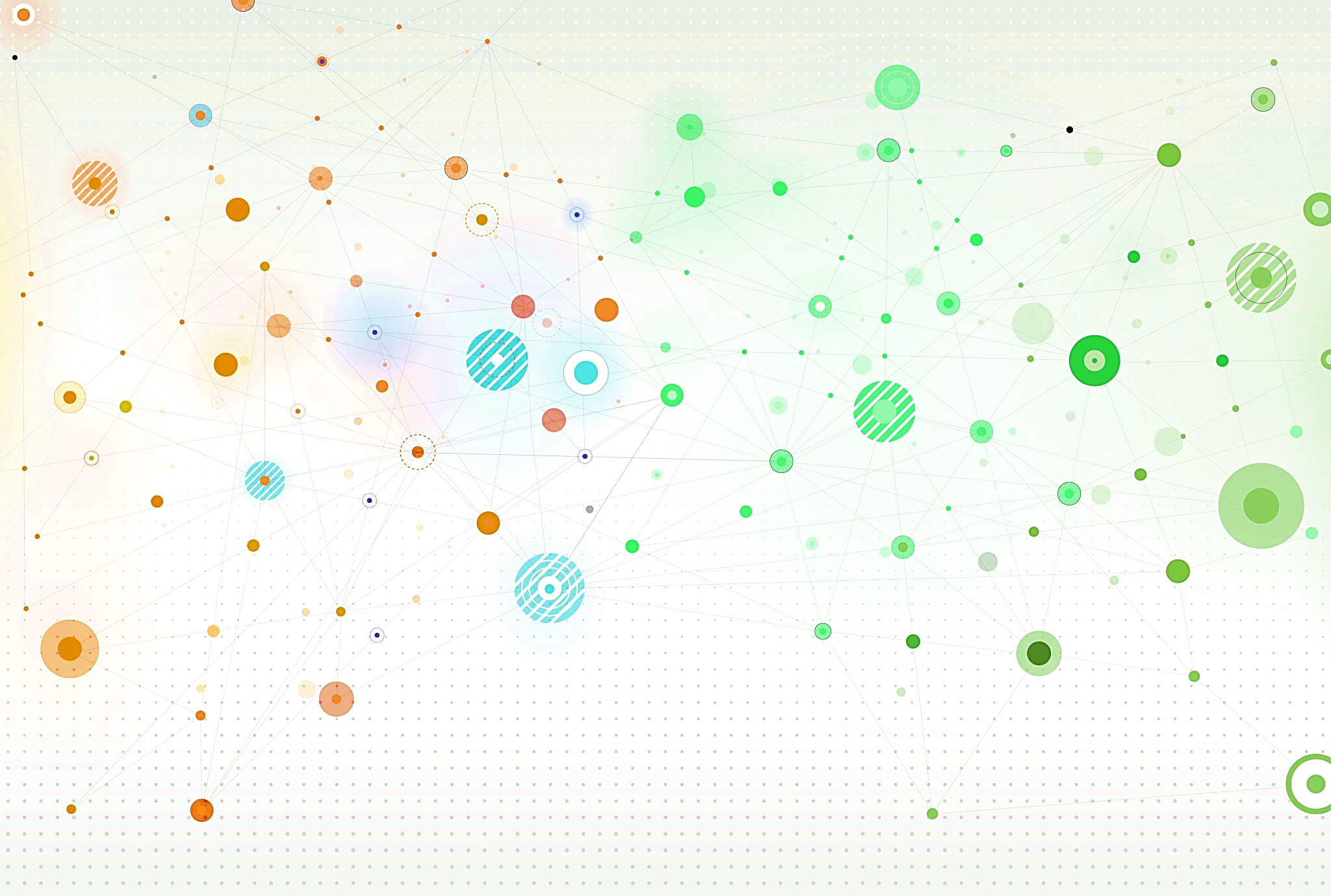 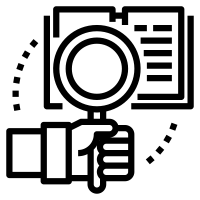 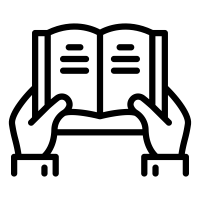 Actividad  de cierre
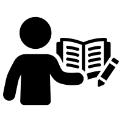 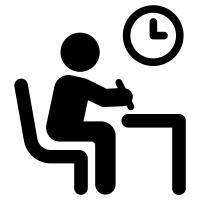 Reflexión
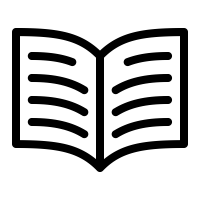 Comparte en el chat o con el grupo curso que te gustaría aprender en Ciencias.


Comparte en el chat o con el grupo curso como te gustaría que fueran las clases de ciencias

Comparte en el chat o con el grupo curso como te gustaría ser evaluado.
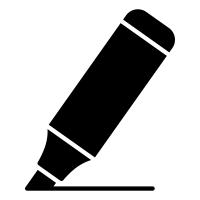 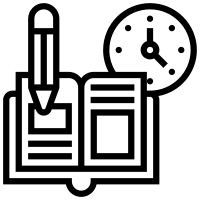 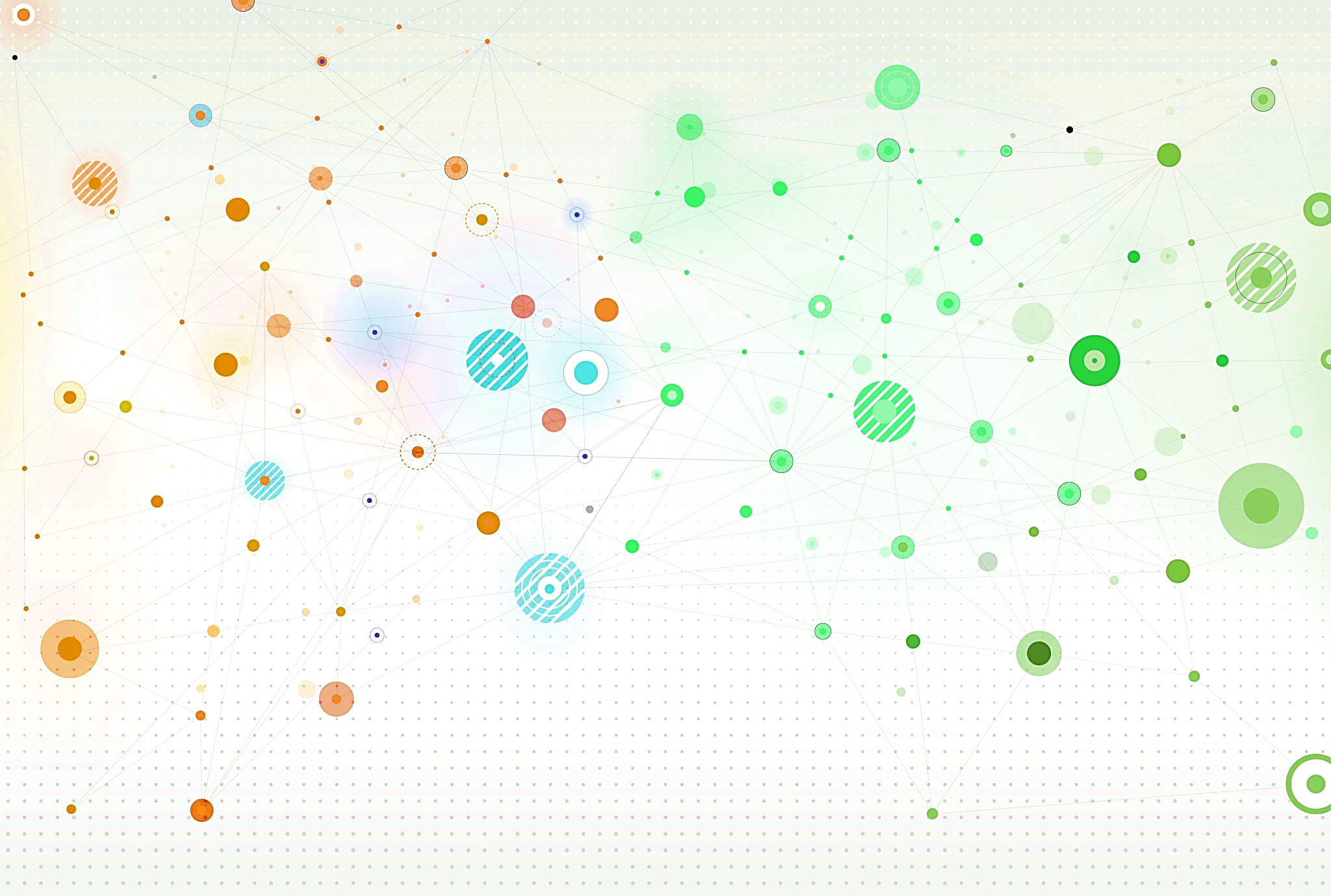 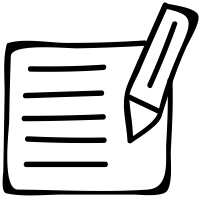 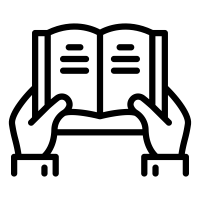 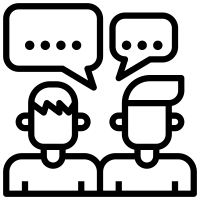 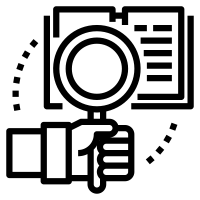